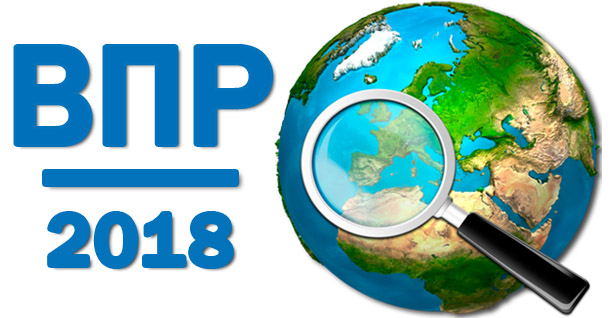 Разбор заданий темы «Часовые зоны на территории России»
(задание № 7)
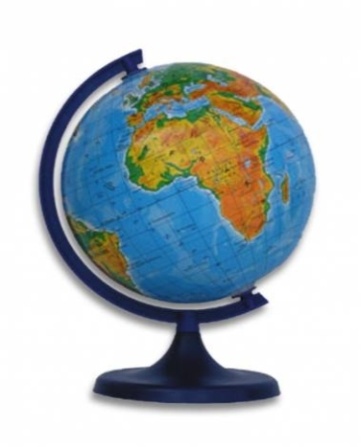 Автор: Смирнова Лариса Владимировна, учитель географии
 МОУ СОШ № 13 им. Р.А. Наумова г. Буя Костромской области
Прямая трансляция парада на Красной площади в Москве 9 мая начнётся в 10 часов по московскому времени. Используя карту, определите, в каких из перечисленных регионов эта трансляция начнётся в 14 часов по местному времени этих регионов. Запишите цифры, под которыми они указаны.
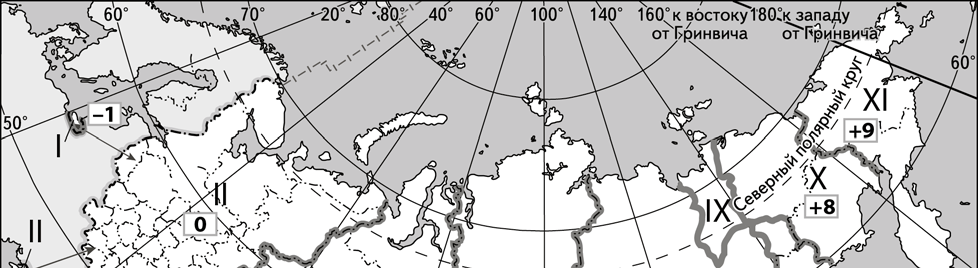 1) Челябинская область
2) Омская область
3) Тюменская область
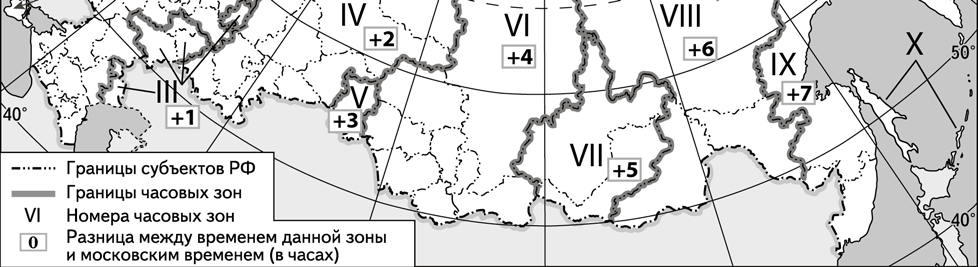 4)Кемеровская область
5) Республика Бурятия
Рассчитайте время в регионах на момент, когда в Москве 10 часов, прибавляя разницу во времени
6) Республика Тыва
4,6
правильный ответ
Сопоставьте предложенную карту часовых зон и политико-административную карту. Найдите Челябинскую область 
и определите время
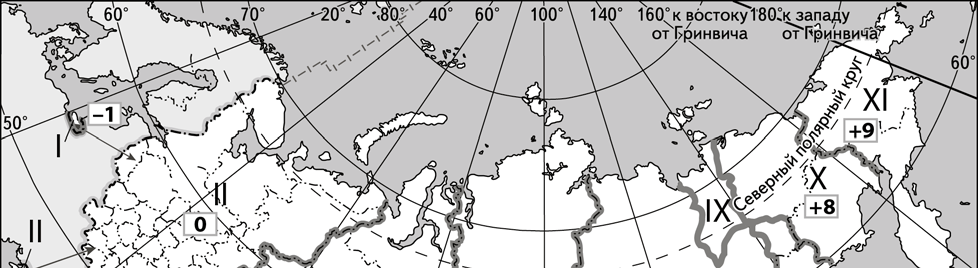 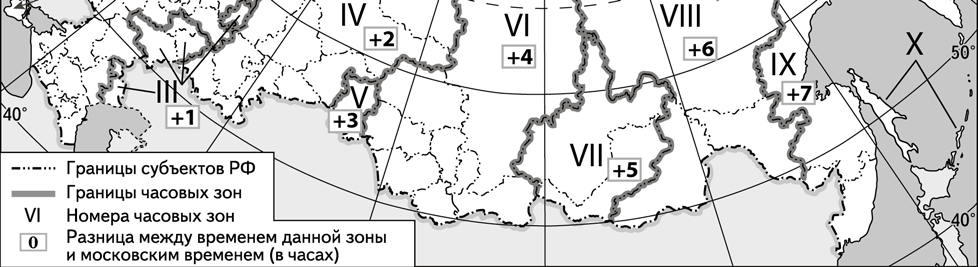 Челябинская область 10+2 = 12
Сопоставьте предложенную карту часовых зон и политико-административную карту. Найдите Омскую область 
и определите время
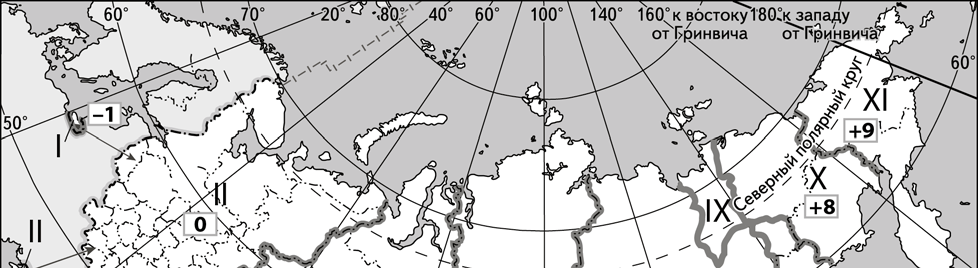 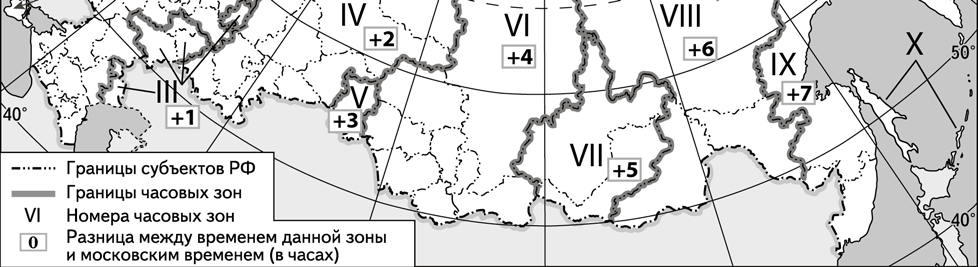 +3
Омская область 10+3 = 13
Сопоставьте предложенную карту часовых зон и политико-административную карту. Найдите Тюменскую область 
и определите время
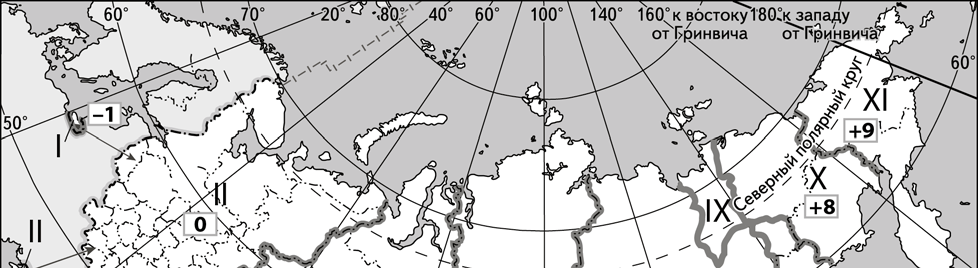 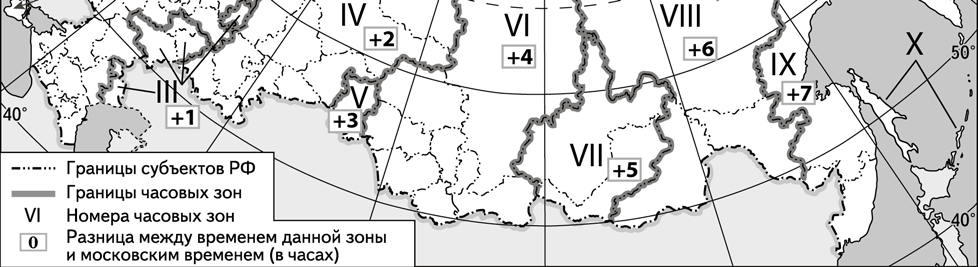 +2
Тюменская область 10+2 = 12
Сопоставьте предложенную карту часовых зон и политико-административную карту. Найдите Кемеровскую область 
и определите время
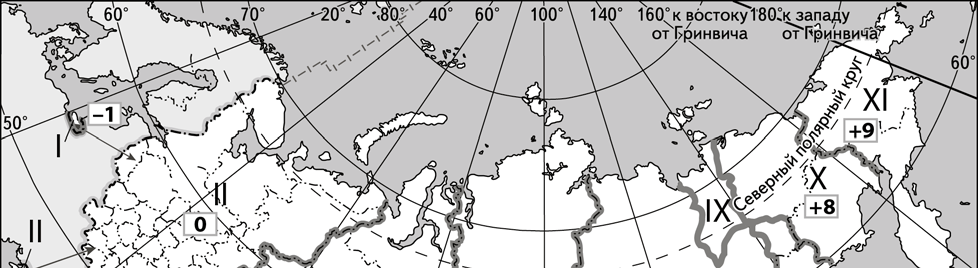 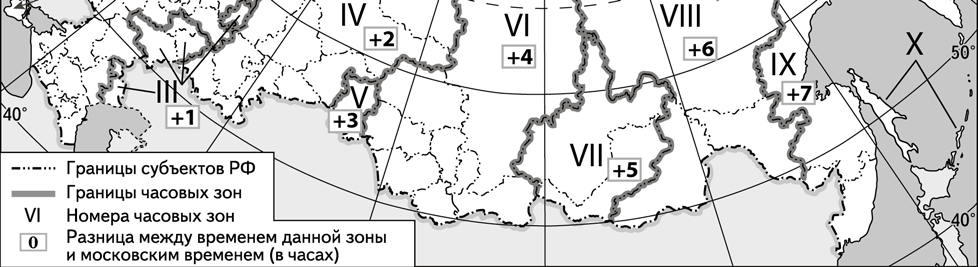 Кемеровская область 10+4= 14
Сопоставьте предложенную карту часовых зон и политико-административную карту. Найдите республику Бурятия
и определите время
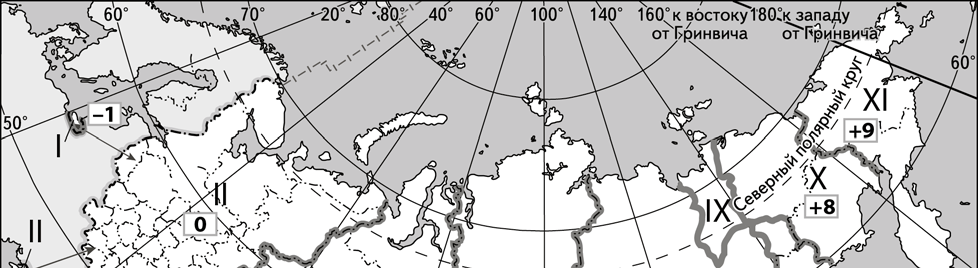 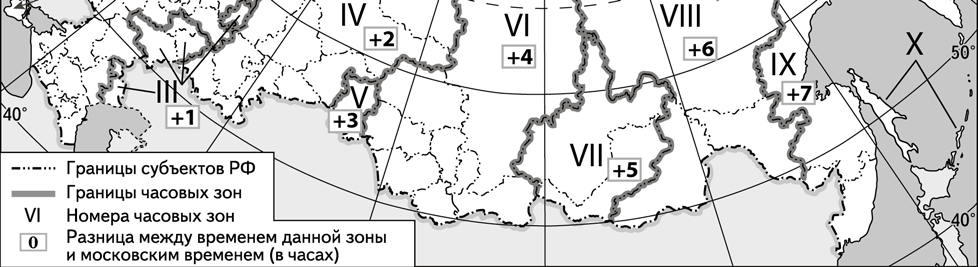 +5
Республика Бурятия 10+5= 15
Сопоставьте предложенную карту часовых зон и политико-административную карту. Найдите республику Тыва
и определите время
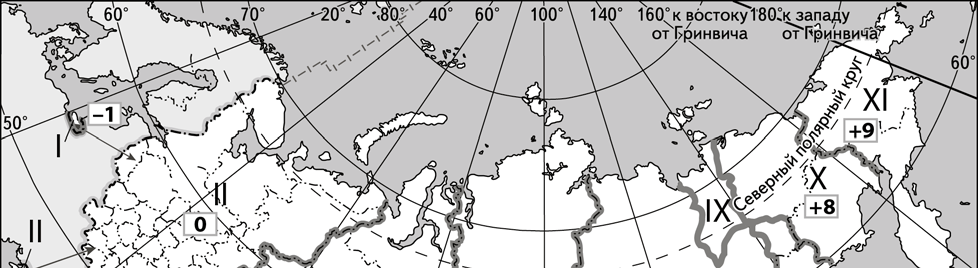 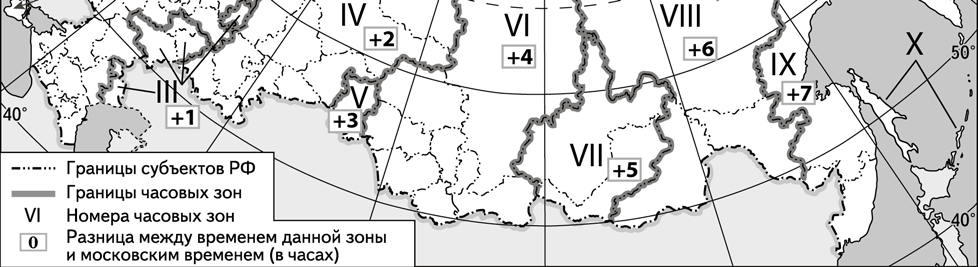 Республика Тыва 10+4= 14